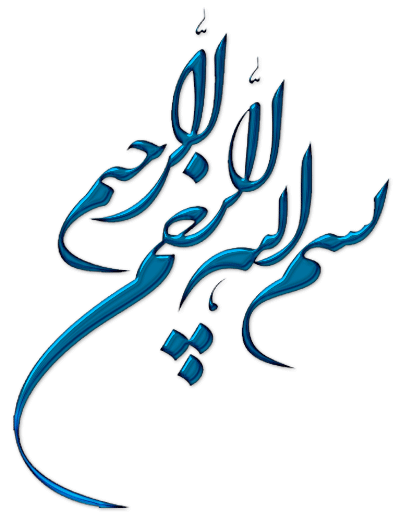 دانشگاه  آزاد اسلامی 
واحد  رامهرمز
حسابداری مدیریت  پیشرفته
استاد ارجمند جناب آقای دکتر محمد موسایی
تهیه کنندگان :
عادل  احمدیان
پاییز    1394
مديريت بر مبناي فعاليت
Activity Based Management
مقدمه
رویکرد مبتنی برفعالیت از پارادایم هایی است که در کسب و کار رونق خاص یافته است، در جهت هزینه یابی این موضوع جایگاه خاصی پیدا کرد که روش ها و تکنیک های مرتبط زیادی را معرفی نمود در این بخش با انواع تکنیک های مهم مبتنی برفعالیت آشنا خواهیم شد به طوری که توانائی لازم جهت کار نسبت به تفکر مبتنی بر فعالیت را کسب می کنید.
تغییرات مواردی که تکنیک ها و روش های مدیریتی را از سنتی به نوین ضروری ساخته است:1.  تغییرات فن آوری.2.  رقابت.3.  نیازهای مشتریان و پیامدهای این تغییرات تأثیر قابل ملاحظه ای به مدیریت بنگاه اقتصادی و تغییر دیدگاهها ، تکنیک ها و روش های مدیریتی را از سنتی به نوین ضروری ساخته است.
یکی از پارادایم که تغییر بارزی در دیدگاه و رویکردهای مدیریت می توان اشاره کرد شکل گیری و معرفی پارادایم ارزش آفرینی است. در دیدیگاه ارزش آفرینی درک روابط متغییرهای اثرگذار برطبق ارزش بسیار ضروری است.
ABM تاریخچه
اصول اولیه ABM  وABC  در یک پروژه تحقیقاتی سه ساله توسط 50 سازمان در سراسر دنیا تحت I ـ CAM  که یک شرکت تحقیق و توسعه تعاونی بین المللی است صورت گرفت و سپس آقای تم پریور درآن زمان رئیس پروژه مذکور ICMS  در سال 1988 تأسیس تا نرم افزارها و دانش آنرا به سازمانها ارائه کند.
ABM  تصمیم گیری مدیریت را تغییر می دهد و مدیران با درک نیاز مشتری بهبود کیفیت محصولات ، مدیریت مشتریان و تقاضا و در نهایت کمک به سودآوری بیشتر سازمان استفاده می کنند.
هزینه های سربار مانند نقاط سیاه در سیستم های اطلاعاتی مدیریت منتهی هستند وABM  این نقاط را روشن می سازد و قدرت واقعی ABM  در ارائه اطلاعات مفید و درست در مورد کلیه فعالیتهای سازمان نهفته است.
مدیریت برمبنای فعالیت
مديريت بر مبنای فعاليت (ABM) رويکرد فلسفه مديريتی است که ضمن آن بنگاه اقتصادی بمثابه مجموعه ای از فعاليتهای بهم پيوسته درنظر گرفته می شود که فعاليتها در نهايت بايد درخدمت ارزش آفرينی برای مشتريان قرار گيرند .
مديريت بر مبنای فعاليت بر اين فرض استوار است که در يک بنگاه اقتصادی ، انجام فعاليتها موجب ايجاد هزينه می گردد و بنابراين از طريق اعمال مديريت بر فعاليتها ،‌مديريت بر هزينه ها قابل اعمال خواهد بود .
استفاده از هزینه یابی برمبنای فعالیت ، جهت بهبود عملیات در سازمانها و شرکتها ، مدیریت برمبنای فعالیت است.
خصوصيت پراهميت گزارشگری بر اساس ABM اين است که يک فعاليت در مجموعه واحدهايی که در انجام يک فعاليت معين مشارکت دارند رديابی شده و جمع هزينه های مربوط به فعاليت مورد نظر در واحدهای مختلف شناسايی و منعکس می گردد .
مثال در پاسخگويی به سفارش مشتری ، دواير مختلف توليد و فروش مشارکت دارند و اين دواير می کوشند فی المثل يک سفارش معوق را تسريع نمايند و محصول را به مشتری تحويل دهند . امور مالی به ارزيابی و کنترل اعتبار مشتری می پردازد و نهايتاً واحد خدمات فروش انجام هماهنگی ها و حصول اطمينان از تحويل به موقع سفارش دريافتی را عهده دار می گردد . به اين ترتيب کل هزينه پاسخگويی به سفارش مشتری از محدوده واحد خدمات فروش فراتر رفته و هزينه های ايجاد شده از اين بابت در واحدهای مختلف را شامل می گردد و درنتيجه جمع هزينه های مؤثر در انجام سفارش مشتری مشخص شده و بصورت جامع به مديريت منعکس می گردد .
مدیریت مبتنی بر فعالیت
استفاده از تجزیه و تحلیل فعالیت برای کمک به تصمیم سازی مدیریت
مدیریت فعالیت ها برای کاهش اقلام بهای تمام شده
اهميت ديگر رويکرد مديريت بر مبنای فعاليت ، شناسايی فعاليتهای فاقد ارزش زايی است که در عمل به سودمندی محصول و يا خدمات نمی افزايد .
فعاليتهای فاقد ارزش زايی؛ فعاليتهايی هستند که مشتری بابت آنها حاضر نيست وجهی پرداخت نمايد ، مانند بازرسی محصولات و جابجائی مواد ؛ اينگونه فعاليتها قابل کاهش و يا حذف می باشند .
اما برای انجام این مهم ابتدا باید تحلیل فعالیت انجام دهیم اما سوال اینجاست که اصولا فعالیت چیست و تحلیل فعالیت چگونه انجام می پذیرد؟ هر فعالیت یک وظیفه جداگانه و مستقلی است که توسط یک سازمان برای ساخت یا تحویل یک محصول یا خدمت ، تدارک دیده شده است.
تحلیل فعالیت اصولاً دارای چهار مرحله می باشد:
اهداف یک فرآیند را مشخص کنید یعنی مشخص کنید مشتری از این فرایند چه خواسته ها یا انتظاراتی دارد. 
از طریق ترسیم نمودار، فعالیت های مورد استفاده برای تکمیل محصول یا خدمت را از آغاز تا پایان ثبت کنید.
تمام فعالیت ها را به فعالیت های دارای ارزش افزوده و فاقد ارزش افزوده تفکیک کنید.
همواره کارایی فعالیت های دارای ارزش افزوده را ارتقا دهید و برنامه هایی را برای حذف یا کاهش فعالیت های فاقد ارزش افزوده به اجرا درآورید.
فعالیت ها
ارزیابی مستمر
تجزیه و تحلیل و طبقه بندی
فعالیت های فاقد ارزش افزوده
فعالیت های دارای ارزش افزوده
مدیران باید فعالیت ها را مورد تجزیه و تحلیل قرار داده و آن ها را به فعالیت های دارای ارزش افزوده و فاقد ارزش افزوده تفکیک کنند . اگر فعالیتی فاقد ارزش افزوده است ، آن ها باید بکوشند تا آن را حذف یا حداقل کاهش دهند. اگر فعالیتی دارای ارزش افزوده است ، باید به طور مستمر مورد تجدید ارزیابی قرار گیرد تا واقعاً از وجود ارزش افزوده آن کسب اطمینان شود.
در حقیقت مدیریت مبتنی بر فعالیت می تواند برای شناسایی و حذف فعالیت هایی به کار رود که با وجودی که به بهای تمام شده محصول می افزایند، هیچ ارزش افزوده ای برای محصول ایجاد نمی کنند.
نکته : اقلام بهای تمام شده فاقد ارزش افزوده شامل بهای تمام شده ی فعالیت هایی می شوند که می توان بدون لطمه زدن به کیفیت ، کارآمدی یا ارزش محصول به حذف آن ها اقدام کرد.
مثال: در یک شرکت دوچرخه سازی، انبار کردن بدنه های دوچرخه ، بیش از حد نیاز تولید ، هیچ ارزشی برای دوچرخه های ساخته شده ایجاد نمی کند . در پی یافتن راه هایی برای حذف انبارداری ، مدیریت می تواند به سیستم تولید به موقع JIT) ) روی آورد. در صورت استفاده از سیستم تولید درست به موقع شرکت می تواند در وجوه خود صرفه جویی کند بی آنکه لطمه ای به کیفیت محصول نهایی وارد آمده باشد
چند نمونه از فعالیت های فاقد ارزش افزوده که می توان به حذف آن ها پرداخت :
انبارداری
نقل و انتقال اقلام
زمان انتظار برای شروع کار
فرآیند تولید
اعمال مديريت بر مبنای فعاليت مستلزم بکارگيری دو تکنيک هزينه يابی بر مبنای فعاليت (ABC‌) و بودجه بندی بر مبنای فعاليت (ABB) می باشد.
ABB یک روش سیستماتیک جهت برنامه ریزی کنترل و بودجه بندی منابع یک سازمان است.
مدیریت مبتنی بر فعالیت از طریق شناسایی فعالیت هایی که بیشتر منابع پولی و زمانی را به خود اختصاص می دهند ، به مدیریت کمک می کند تا زمان پاسخ به مشتری کاهش یابد .
همچنین مدیریت مبتنی بر فعالیت از طریق حذف یا کاهش فعالیت های فاقد ارزش افزوده به کاهش زمان پاسخ به مشتری کمک می کند.
افزایش رضایتمندی مشتری
اهداف مديريت بر مبنای فعاليت
بهبود منافع با معرفی فرصتهای ارزش آفرين. 
 اندازه گيری هزينه منابعی که در اجرای فعاليتهای اصلی واحد يا سازمان مصرف می شوند.
 تشخيص يا حذف هزينه هايی که مربوط به فعاليتهای غير ارزش زا هستند.
 ايجاد فرايندها و فعاليتهايی که مشتری حاضر است برای آن پول بپردازد.
 تعيين معيار جهت فعاليتها.
 حمايت از تيم سازی.
تعيين کارايی و اثربخشی تمام فعاليتهای انجام شده در واحد يا سازمان.
وظايف مديريت بر مبنای فعاليت
معرفی فعاليتهای دارای ارزش افزوده و فعاليتهای بدون ارزش افزوده. 
 مهندسی مجدد و طراحی مجدد ساختار فعاليتها.
 الگوبرداری فعاليتهای با ارزش افزوده به عنوان ابزار کليدی برای بهبود مستمر.
 توسعه سيستم اندازه گيری کارايی برای بهبود مستمر .
مهندسی مجدد : عبارت است از بازاندیشی بنیادین و ریشه ای فرآیندها برای دستیابی به پیشرفتی شگفت انگیز در معیارهای حساسی چون کیفیت و سرعت خدمات.
شرايط ايجاد يک سيستم حامی  ABM
فعاليتهای کليدی انجام شده را تعيين نمايند.
 محرکهای هزينه را توسط فعاليت تعيين کنند.
 هزينه های سربار و هزينه های غير مستقيم ديگر را توسط فعاليت با بکارگيری محرکهای هزينه شفاف, دسته بندی کنند.
 داده ها را برمبنای تقاضاهای کار با فعاليت جمع آوری کنند.
 هزينه ها را بر مبنای فعاليت به محصولات و مشتريان تخصيص دهند.
 اطلاعات مالی و عملياتی را در سطح هر فعاليت تعيين کنند.
مراحل هشتگانه  ABM
تعريف دامنه پروژه 
 شناسايی فعاليتها, منابع و شاخص های ستاده 
 تحليل جريان عملياتی فرايند 
جمع آوری داده ها و شناسايی نقش های رابط ميان داده ها 
تهيه يک مدل کامپيوتری 
ارزش گذاری و اعتبار دادن به مدل 
تعبير و تفسير اطلاعات جديد 
اجرا
دلايل به کارگيری  ABM
قيمت گذاری مجدد محصولات و بهينه سازی طراحی محصول جديد .
کاهش هزينه ها .
اثرگذاری بر برنامه ريزی استراتژيک و عملياتی .
ويژگی های  ABM در تعامل با ABC
مدل  ABM نتيجه بکارگيری موفقيت آميز ABC بوده است.
مدل  ABM بعد پويای تازه ای از لحاظ بهبود مستمر فعاليتها به  ABC اضافه کرده است.
 مدل ABM  اطلاعات مورد نياز خود را از  ABC می گيرد.
مديريت بر مبنای فعاليت از ابزارهای مديريت هزينه در محيط اقتصادی پويا جهت خلق ارزش و توانمند ساختن بنگاه های اقتصادی است .
مقایسه ABM   با ABC
مدیریت برمبنای فعالیت ، برمدیریت فعالیتها جهت کاهش بهای تمام شده تمرکز دارد.
هزینه یابی برمبنای فعالیت ، برای ایجاد ارتباط بین هزینه های سربار و فعالیتها تأکید می کند. همچنین هزینه یابی برمبنای فعالیت جزئی از مدیریت برمبنای فعالیت است به طوری که مدیریت برمبنای فعالیت، شناسائی فعالیتها و تحلیل فعالیتها را جهت تحقق اهداف خود، مورد توجه قرار می دهد اما هزینه یابی برمبنای فعالیت، با شناسائی فعالیتها برمبنای تعیین هزینه هر فعالیت تأکید می کند.
اجرای حداکثر مدیریت ، چگونگی سود بخشی ، بهره وری و مدیریت هزینه با  ABM
مدیریت برمبنای فعالیت برای اجرای حداکثری اهداف مدیریتی در یک شرکت بایستی مورد ذیل را در نظر بگیرد:

هزینه یابی بهتر برای ارزش یابی .
اداره کردن سود بخشی با تخصیص بهتر سربار .
ارائه کردن پیش بینی های معنی دار و بودجه بندی در سازمان .
کنترل هزینه ها و بهینه سازی هسته و مراحل پشتیبانی .
اصول اساسی ساختار ABM
برای ساختار دهی ABM، قبل از پرداختن به جزئیات برخی موارد بایستی بررسی شوند که این نکات اساسی عبارتند از :

جریانات هزینه در این مدل
حسابهای دفتر کل عمومی
طبقه بندی هزینه ها و فعالیتها
تعیین هزینه از حسابهای دفتر کل
دانستن محرکهای هزینه
تغییر پذیری محرک هزینه ها
تعیین کردن هزینه از حسابهای دفتر کل به فعالیتها
تعیین دوباره هزینه های واحد به سایر واحدها
ارزش زایی محصول و مشتری
استفاده از واحد هزینه برای تجزیه و تحلیل
پیاده سازی سیستم های پیشرفته مدیریت بهای تمام شده
مادامیکه حسابداران با عملیات شرکت آشنایی پیدا نکرده اند ، نمی توانند به پیاده سازی مدیریت مبتنی بر فعالیت مبادرت ورزند. برای شناسایی فعالیت ها ، حسابداران به همراه نفراتی از بخش های تولید، مهندسی ، بازاریابی و فروش و سایر بخش های شرکت ، تیمی را تشکیل می دهند که وظیفه آن شناسایی فعالیت هایی است که اقلام بهای تمام شده شرکت را به وجود می آورند .
مشکلات پیاده سازی سیستم مدیریت مبتنی بر فعالیت
عدم همراهی افراد با نفوذ سازمان در  انجام این فرآیند .
مقاومت کارکنان ( بزرگترین مانع موجود بر سر راه پیاده سازی سیستم مدیریت مبتنی بر فعالیت ) .
نتیجه گیری
مدیریت برمبنای فعالیت موجب کاهش هزینه ها از طریق کاهش هزینه های غیرارزش زا و همچین افزایش سود از طریق کاهش هزینه های غیر ارزش زا و درنتیجه تحقق اهداف سازمان می گردد.
با تشکر از استاد  ارجمند     و حسن توجه  دوستان گرامی